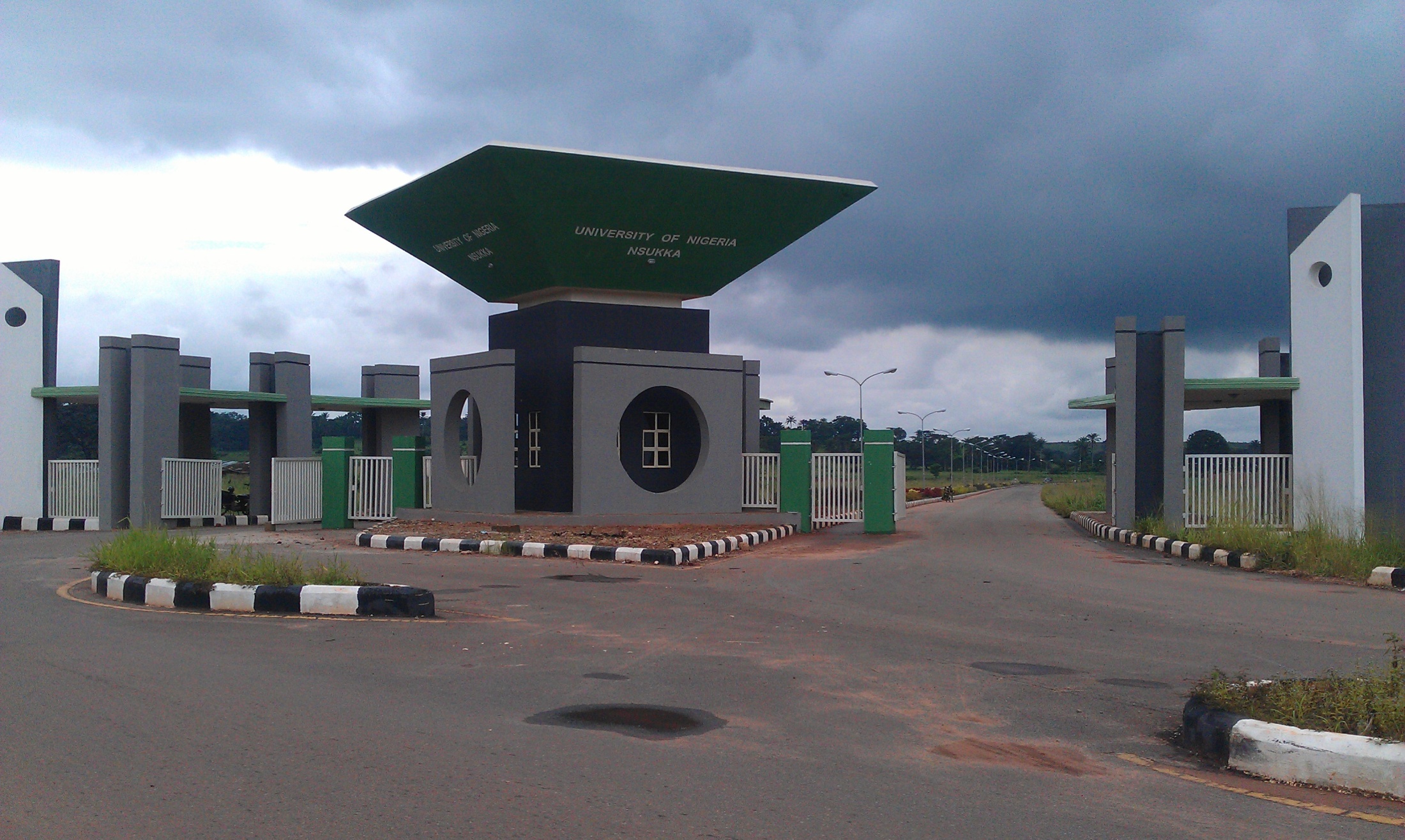 Research Methods in the Sciences
Prof. Anthony A. Attama
Drug Delivery and Nanomedicines Research Group
Department of Pharmaceutics, University of Nigeria, Nsukka
University of Nigeria Postgraduate Workshop, October 12-13, 2017
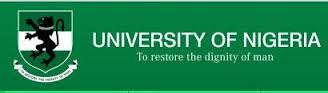 Outline
Introduction 
Skills
Research methods
Data collection
Research designs
Design of experiment
Choosing the method
Conclusion
INTRODUCTION: Research
A systematic investigation of a subject in order to find something new1- to create new knowledge! 
The systematic and rigorous search for appropriate information on a specific subject. 
Involves enunciation of the problem, developing a hypothesis, collecting and analyzing data and drawing conclusions, based on the facts and data collected2.
[Speaker Notes: 1. http://guides.library.ucla.edu/research-methods
2. http://keydifferences.com/difference-between-research-method-and-research-methodology.html]
Form a typology of works, personalities, objects, etc.
What Kind of New Knowledge?3
Observe and write up what you consider typical, specific, or accidental
Make judgments and compare to a norm, scale,
Answer the question: why?
List the similarities and differences in order to better understand one or both of the compared things
Do two phenomena influence each other? How? Are there links between two things? Or, are they independent?
On the basis of past correlations, tell how probable a future event, action, outcome, etc. could be.
[Speaker Notes: 3. Based on Nicholas Walliman: Research Methods: the Basics. Routledge, 2011]
Different Kinds of Research4
Applied research: is used to answer a specific question that has direct applications to the world. This is the type of research that solves a problem.
Basic research:  is driven purely by curiosity and a desire to expand our knowledge. Tends not to be directly applicable to the real world in a direct way, but enhances our understanding of the world around us.
[Speaker Notes: 4.  http://study.com/academy/lesson/basic-research-and-applied-research-definitions-and-differences.html]
Qualitative and Quantitative Research Methods
Qualitative Research generates non-numerical data, e.g. interviews.

Quantitative Research uses measurable data to formulate facts and uncover patterns in research.
SKILLS AND ABILITIES5
Curiosity, creativity
Diligence
Passion, focus, interest, enthusiasm
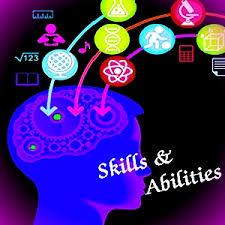 Strong analytic problem solving skills
Critical thinking
Academic/Research integrity
Good communication skills
It is very important for everyone to know about his/her skills
Image credit: http://researchpedia.info/what-skills-and-abilities-do-you-have/
[Speaker Notes: 5. http://whanauoraresearch.co.nz/news/method-or-methodology-whats-the-difference/]
Critical thinking
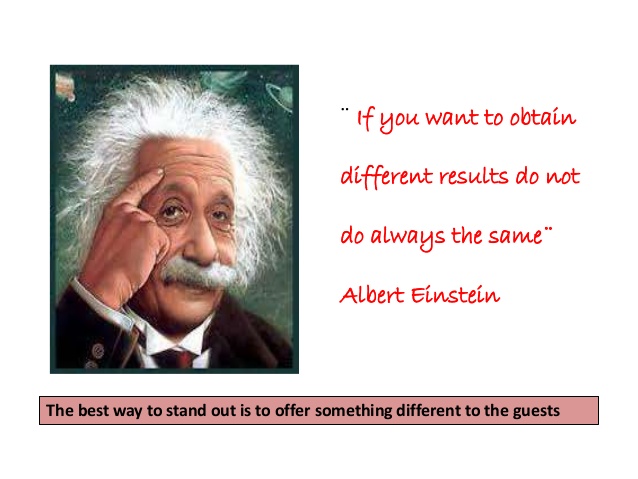 Life Lessons from Albert Einstein6

“Insanity: doing the same thing over and over again and expecting different results.” 		….Albert Einstein
[Speaker Notes: 6. https://www.kaieteurnewsonline.com/2012/07/01/life-lessons-from-albert-einstein/]
Research methodology vs methods
Methodology is the study of how research is done, how we find out about things, and how knowledge is gained7. It is about the principles that guide our research practices.

Research method is the 'WHAT did the researchers use for their study' part.
[Speaker Notes: 7. McGregor, S. L., & Murname, J. A. (2010). Paradigm, methodology and method: Intellectual integrity in consumer scholarship. International Journal of Consumer Studies, 34 (4), 419-427.]
Getting started8 – basic questions!
What should I research?
Where should I research?
Who can do research? – involving others!
How should I research?
Planning the research – timelines!
[Speaker Notes: 8. https://www.nfer.ac.uk/schools/research-in-schools/what-should-i-research/]
Research methods
Comprise of the tools, strategies or techniques that are used in research.9 

Could be perturbations, questionnaires, surveys, interviews, photovoice, etc. 

Different scientific disciplines utilize different kinds of methods.
[Speaker Notes: 9. https://www.quora.com/What-is-the-difference-between-method-and-methodology-in-research]
Research Methods in the Sciences
Many and varied but some questions are used to frame the exploration of each method10:

What is this method? 
Who normally uses it and for what kinds of projects?
What sorts of data are collected using this method and how is it analysed?
How is knowledge made/created using this method? 
What counts as ‘evidence’ and ‘rigour’ and how should these be interpreted?
[Speaker Notes: 10. http://www1.rmit.edu.au/courses/049658]
In addition one has to explore how to10:
Plan and scope a research project and write a research proposal.
Select the appropriate method(s) to use in the research project.
Search and select literature to support the research project.
Frame appropriate research questions 
Use appropriate technology to support the collection and storage of research data and any relevant references.
[Speaker Notes: 10. http://www1.rmit.edu.au/courses/049658]
Defining a Research Problem10
The fuel that drives the scientific process, and is the foundation of any research method and experimental design. 

Is one of the first statements made in any research paper and, as well as defining the research area, should include a quick synopsis of how the hypothesis was arrived at.

In a scientific paper, the research problem is written almost like a statement of intent.
Defining a Research Problem11
Formulating the research problem begins during the first steps of the scientific process. 
 Many scientific researchers look at an area where a previous researcher generated some interesting results, but never followed up.
[Speaker Notes: 11. https://explorable.com/defining-a-research-problem]
A literature review and a study of previous experiments, and research, might throw up some vague areas of interest.

A scientist may even review a successful experiment, disagree with the results, the tests used, or the methodology, and decide to refine the research process, retesting the hypothesis.11
[Speaker Notes: 11. https://explorable.com/defining-a-research-problem]
Data & data collection
Information in raw or unorganized form12. Two types of data – primary and secondary.
Four basic ways to collect data for an analysis:
Obtain historical data
Run specific experiments by disturbing (exciting) the system being studied
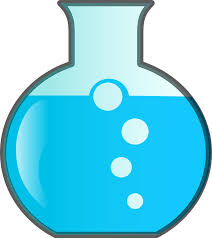 Collect new data
Design experiments in a structured, mathematical way
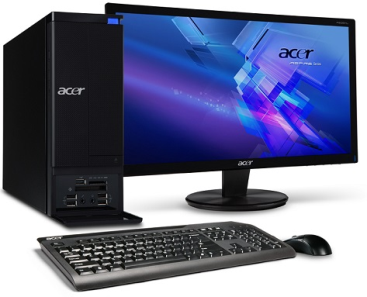 Flask image credit: https://pixabay.com/en/photos/flask/
[Speaker Notes: 12. http://www.businessdictionary.com/definition/data.html
Flask image: https://pixabay.com/en/photos/flask/]
Research Design13
Refers to the overall strategy that integrates the different components of the study in a coherent and logical way to effectively address the research problem.
It constitutes the blueprint for the collection, measurement, and analysis of data.
Choice depends on the aim(s) of the study and the nature of the phenomenon.
The function of a research design is to ensure that the evidence obtained enables you to effectively address the research problem logically and as unambiguously as possible.
[Speaker Notes: 13. http://libguides.usc.edu/writingguide/researchdesigns]
Typical Experimental Designs14
To figure out an experimental design, one has to identify the variables, or measures that change. 
Two main types of variables: 
independent variables (also called factors), are variables whose values do not depend on the value of another variable; and 
dependent variables are variables whose values depend on the independent variables.
[Speaker Notes: 14. http://study.com/academy/lesson/what-is-factorial-design-definition-example.html]
Why experimental design?15
Efficiency - Get more information from fewer experiments.
Focusing - Collect only the information that is really needed.

reduce time to design/develop new products & processes 
improve performance of existing processes 
improve reliability and performance of products 
achieve product & process robustness, etc.
A well-designed experiment is as simple as possible - obtaining the required information in a cost effective and reproducible manner.
[Speaker Notes: 15. http://www.camo.com/rt/Resources/design_of_experiment.html]
Factorial Design16
When you have multiple independent variables in a single study, it is called factorial design. 
A factorial design can have more than two independent variables - as many as you want, but…... 
Is often used by scientists wishing to understand the effect of two or more independent variables upon a single dependent variable.
[Speaker Notes: 16. http://study.com/academy/lesson/what-is-factorial-design-definition-example.html]
Factorial design17,18
Traditional research methods generally study the effect of one variable at a time - easier to manipulate statistically. 
In many cases, two factors may be interdependent, and it is impractical to analyze them in the traditional way.
Factorial experiments allow subtle manipulations of a larger number of interdependent variables - powerful statistical methods highlight any correlations.
[Speaker Notes: 17. https://explorable.com/factorial-design
18. Martyn Shuttleworth (Aug 10, 2009). Factorial Design. Retrieved Sep 29, 2017 from Explorable.com: https://explorable.com/factorial-design]
The basics of factorial design19
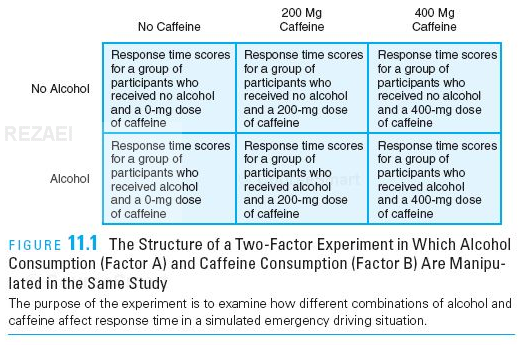 The structure of a Two-Factor Experiment in which alcohol consumption (Factor A) and Caffeine consumption (Factor B) are manipulated in the same study. The purpose of the experiment is to examine how different combinations of alcohol and caffeine affect response time in a simulated emergency driving situation.
[Speaker Notes: 19. www.csulb.edu/~arezaei/EDP520/powerpoint/11-%20Factorial%20Designs-short.pptx]
This example has two levels for the alcohol factor (factor A) and three levels for the caffeine factor (factor B), and can be described as a 2X3 (read as “ two by three”) factorial design 
The total number of treatment conditions can be determined by multiplying the levels for each factor.
Design of experiments (DOE)20
DOE is a systematic method to determine the relationship between factors affecting a process and the output of that process. 

Gives information needed to manage process inputs in order to optimize the output.

 Main concerns in experimental design include the establishment of validity, reliability, and replicability.
[Speaker Notes: 20. https://www.isixsigma.com/tools-templates/design-of-experiments-doe/design-experiments-%E2%90%93-primer/]
DOE21
DOE generates “structured” data tables, i.e. data tables that contain an important amount of structured variation.

When one has the possibility to actively perturb the system (experiment with the variables), chances of generating data tables become greater.
[Speaker Notes: 21. http://www.camo.com/rt/Resources/design_of_experiment.html]
DOE
In an experiment, we deliberately change one or more process variables (or factors) in order to observe the effect the changes have on one or more response variables.22 
The critical part is to decide which variables to change, the intervals for this variation, and the pattern of the experimental points.
Factorial DOE software is a notable tool that scientists, rely upon.
[Speaker Notes: 22. http://www.itl.nist.gov/div898/handbook/pri/section1/pri11.htm]
DOE Software
Design Expert®
JMP® software
Unscrambler® X
Practical application
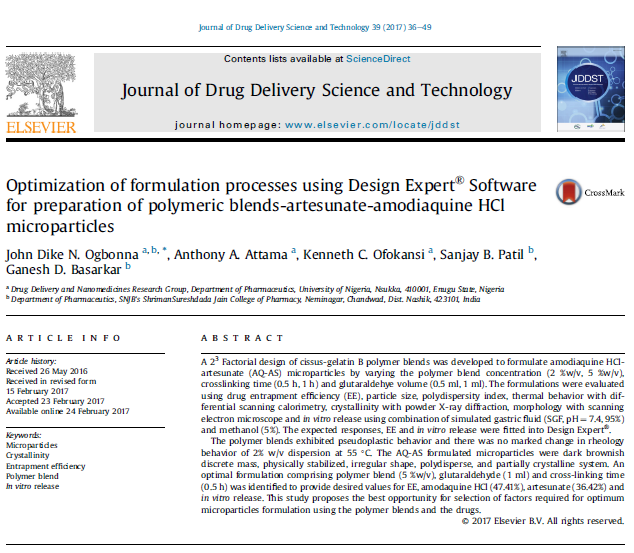 http://dx.doi.org/10.1016/j.jddst.2017.02.011
Which Method to Choose?23
Choice depends on different factors:
What information do you want? The aim(s) of the study. 
The nature of the phenomenon - Is it feasible to collect the data, and if so, would it be valid/reliable? 
Is it ethical to conduct the study? 
The cost of the design
Is there little or much current scientific theory and literature on the topic?
[Speaker Notes: 23. https://explorable.com/research-designs]
Choosing the Research Method24
The selection of the research method is crucial for what conclusions you can make about a phenomenon. 
It is very important to choose a research method which is within the limits of what the researcher can do. 
Time, money, feasibility, ethics and availability to measure the phenomenon correctly are other issues.
Some measurements might not reflect the real world, because they do not measure the phenomenon as it should.
[Speaker Notes: 24. https://explorable.com/research-methodology]
Results24
Analysis
Significance Test – t-test (Student’s T-Test)
To test a hypothesis, quantitative research uses significance tests to determine which hypothesis is right. 
The significance test can show whether the null hypothesis is more likely correct than the research hypothesis.
Drawing Conclusions24
Drawing a conclusion is based on several factors of the research process, not just because the researcher got the expected result. 
It has to be based on the validity and reliability of the measurement; how good the measurement was to reflect the real world and what more could have affected the results.
A common error is to think that correlation implies a causal relationship. This is not necessarily true.
Generalization24
Generalization is to which extent the research and the conclusions of the research apply to the real world. 

It is not always so that good research will reflect the real world, since we can only measure a small portion of the population at a time.
Validity and Reliability24
Validity refers to what degree the research reflects the given research problem, while Reliability refers to how consistent a set of measurements are.

Research method(ology) lacking reliability cannot be trusted. Replication studies are a way to test reliability.
[Speaker Notes: 23. https://explorable.com/research-methodology]
Validity and reliability24
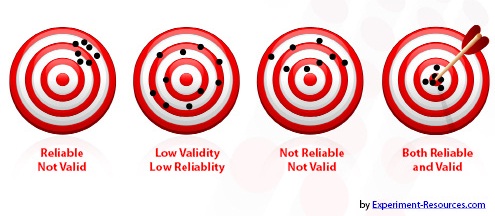 https://explorable.com/research-methodology
Both validity and reliability are very important aspects of research.
[Speaker Notes: 23. https://explorable.com/research-methodology]
Research Integrity25
Active adherence to the ethical principles and professional standards essential for the responsible practice of research.
[Speaker Notes: 25. http://www2.le.ac.uk/offices/red/rd/research-environment-and-governance-1]
How to present your results26
This could be in a ‘presentation’, video or written report. 
The audience will determine how to present the findings, the language, and the recommendations to be made.
Use charts or tables to help the reader understand the data and then highlight the most interesting  findings.
Comment on the research findings across different methods used.
Analyse the data rather than just describing it - use it to tell a story that focuses on answering the research question.
[Speaker Notes: 26. https://www.nfer.ac.uk/schools/developing-young-researchers/how-to-present-your-results/]
There are endless ways of presenting research findings – be as innovative as you like! But follow established guidelines if available.
Conclusions
The seven steps of the scientific method27:
observing an occurrence or asking a question, 
researching the topic, 
forming a hypothesis, 
designing and conducting an experiment, 
analyzing results, 
drawing a conclusion and 
reporting results.
[Speaker Notes: 27. https://www.reference.com/science/seven-steps-scientific-method-740191e340239175]
References
1. http://guides.library.ucla.edu/research-methods 
2. http://keydifferences.com/difference-between-research-method-and-research-methodology.html 
3. Based on Nicholas Walliman: Research Methods: the Basics. Routledge, 2011 
4.  http://study.com/academy/lesson/basic-research-and-applied-research-definitions-and-differences.html 
5. http://whanauoraresearch.co.nz/news/method-or-methodology-whats-the-difference/ 
6. https://www.kaieteurnewsonline.com/2012/07/01/life-lessons-from-albert-einstein/ 
7. McGregor, S. L., & Murname, J. A. (2010). Paradigm, methodology and method: Intellectual integrity in consumer scholarship. International Journal of Consumer Studies, 34 (4), 419-427.
8. https://www.nfer.ac.uk/schools/research-in-schools/what-should-i-research/ 
9. https://www.quora.com/What-is-the-difference-between-method-and-methodology-in-research 
10. http://www1.rmit.edu.au/courses/049658 
11. https://explorable.com/defining-a-research-problem
12. http://www.businessdictionary.com/definition/data.html
13. http://libguides.usc.edu/writingguide/researchdesigns 
14. http://study.com/academy/lesson/what-is-factorial-design-definition-example.html 
15. http://www.camo.com/rt/Resources/design_of_experiment.html 
16. http://study.com/academy/lesson/what-is-factorial-design-definition-example.html 
17. https://explorable.com/factorial-design 
18. Martyn Shuttleworth (Aug 10, 2009). Factorial Design. Retrieved Sep 29, 2017 from Explorable.com: https://explorable.com/factorial-design
19. www.csulb.edu/~arezaei/EDP520/powerpoint/11-%20Factorial%20Designs-short.pptx 
20. https://www.isixsigma.com/tools-templates/design-of-experiments-doe/design-experiments-%E2%90%93-primer/ 
21. http://www.camo.com/rt/Resources/design_of_experiment.html
22. http://www.itl.nist.gov/div898/handbook/pri/section1/pri11.htm 
23. https://explorable.com/research-designs 
24. https://explorable.com/research-methodology 
25. http://www2.le.ac.uk/offices/red/rd/research-environment-and-governance-1 
26. https://www.nfer.ac.uk/schools/developing-young-researchers/how-to-present-your-results/ 
27. https://www.reference.com/science/seven-steps-scientific-method-740191e340239175
Thank you for your attention